PHÒNG GIÁO DỤC & ĐÀO TẠO QUẬN LONG BIÊN
TRƯỜNG MẦM NON GIANG BIÊN
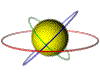 LĨNH VỰC:PHÁT TRIỂN NHẬN THỨC
HĐ: LÀM QUEN VỚI TOÁN
Đề tài: Tách 9 đối tượng ra làm hai phần bằng các cách khác nhau.
LỚP MGL A4
HĐ 1:Ôn thêm bớt trong phạm vi 9
Cô cho trẻ quan sát các nhóm đồ dùng  ở các mô hình.
Trẻ nêu nhận xét. Thêm vào để có số lượng 9. Bớt đi để có số lượng ít hơn 9.
3
2
7
8
1
4
5
6
HĐ 2: Tách 9 đối tượng ra làm hai phần
*/ Cô cho trẻ tự lấy đồ dùng và về thực hiện chia theo ý thích của trẻ.
.
*/ Cô cho trẻ chia theo yêu cầu của cô
*/ Cô tổng kết lại và cho trẻ kiểm tra kết quả trên màn hình
Cách 1. ( 1và 8 )
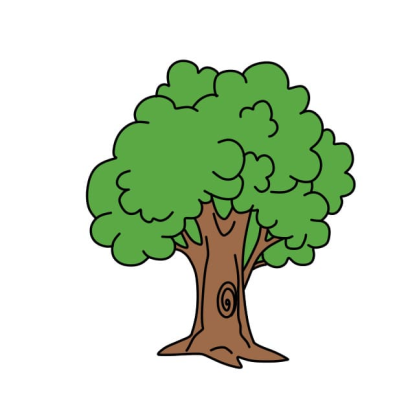 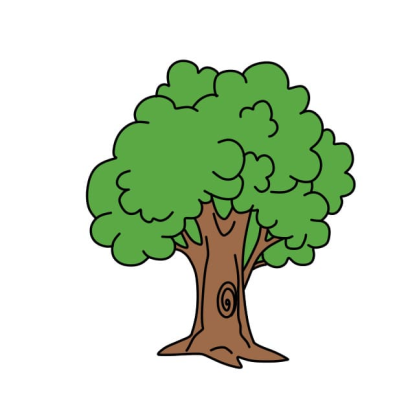 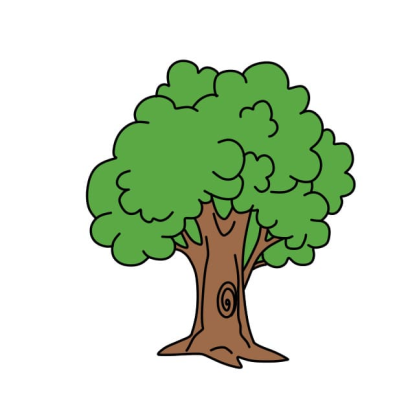 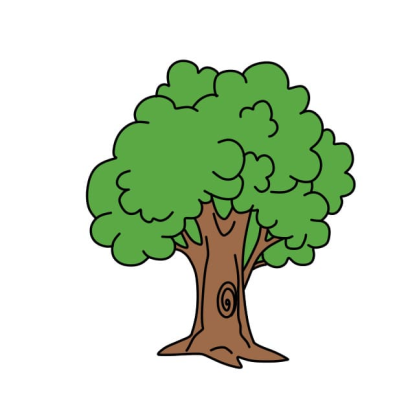 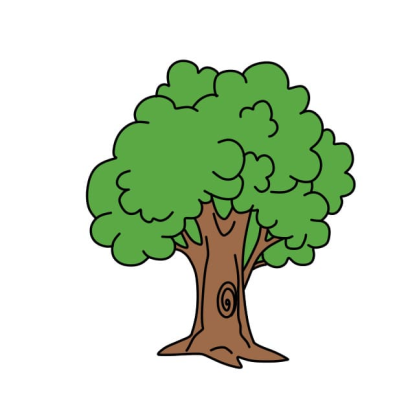 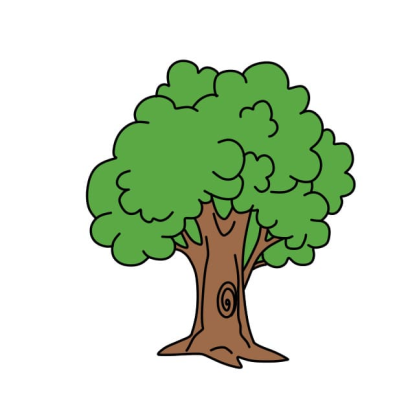 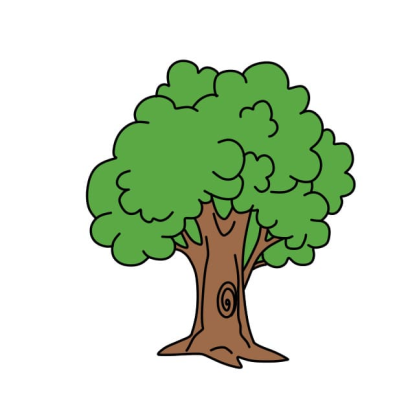 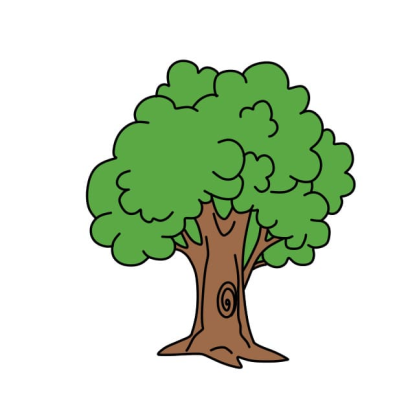 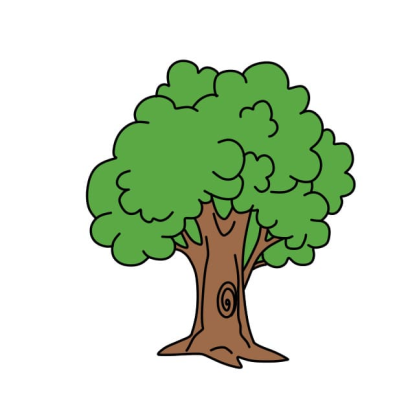 1
8
Cách 2. ( 2 và 7 )
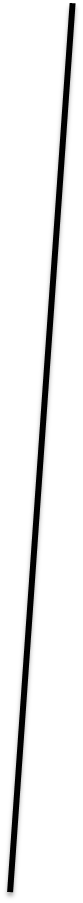 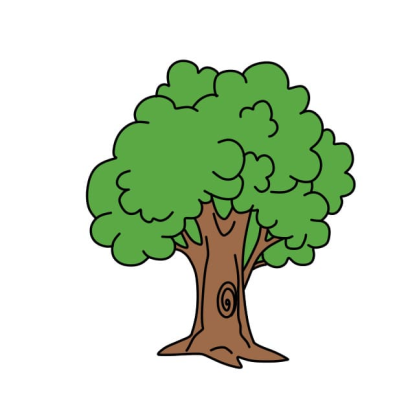 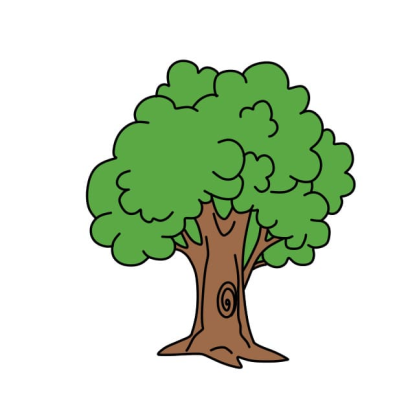 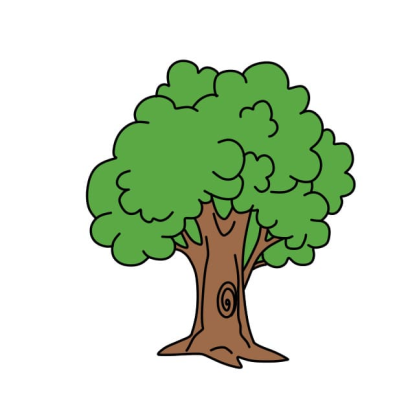 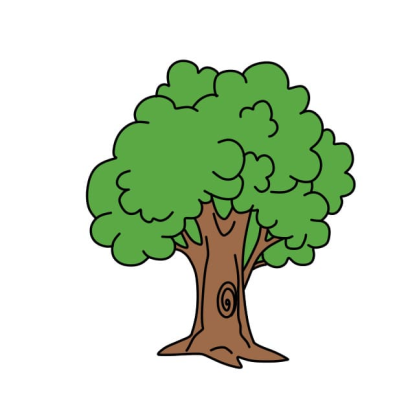 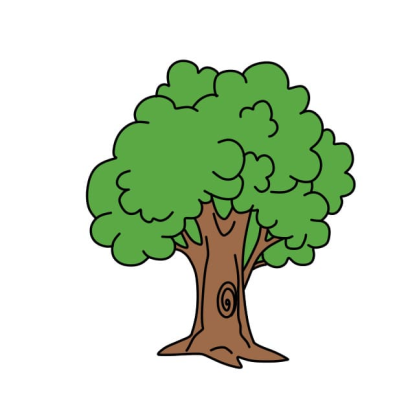 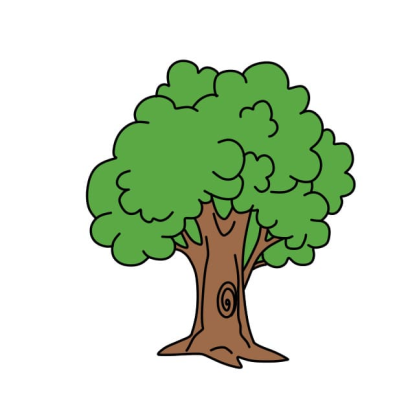 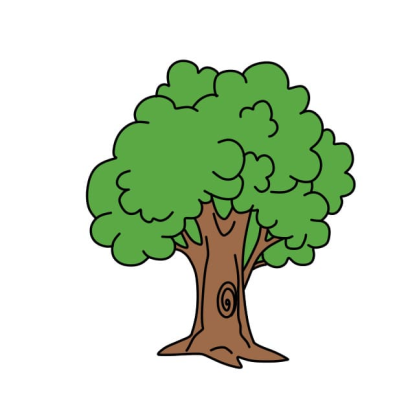 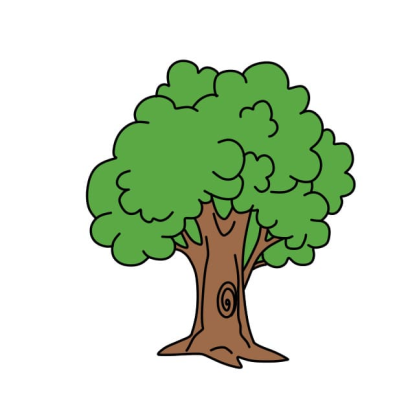 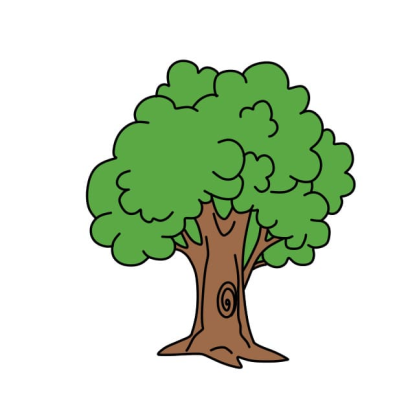 2
7
Cách 3. ( 3 và 6 )
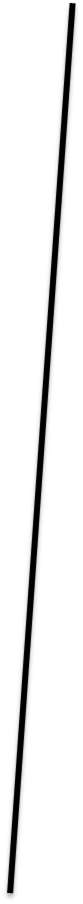 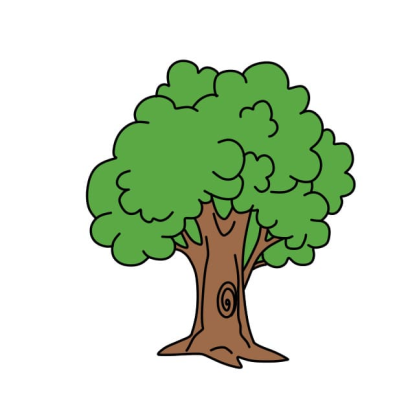 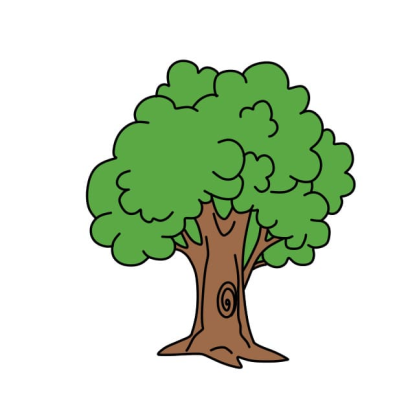 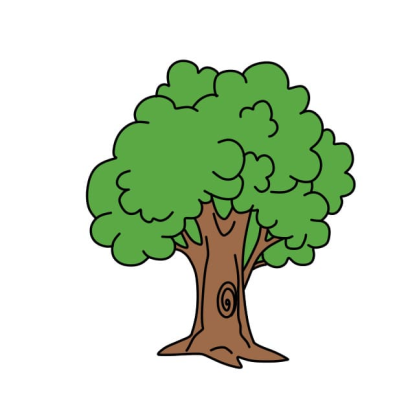 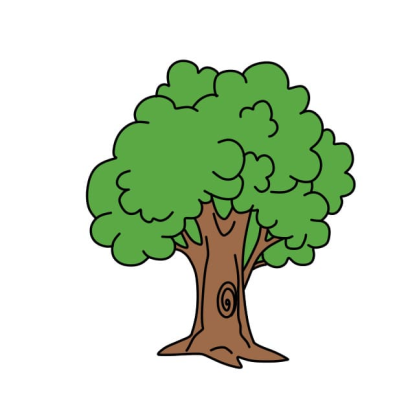 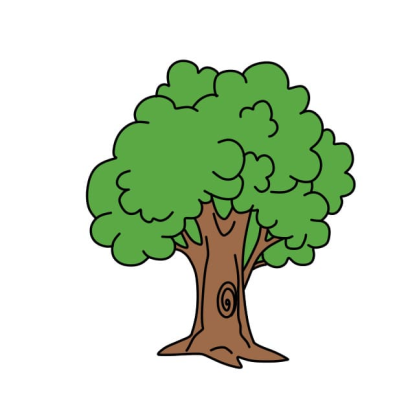 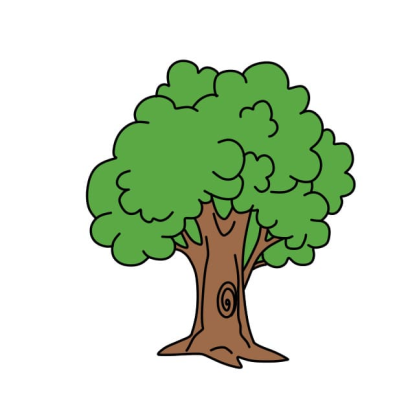 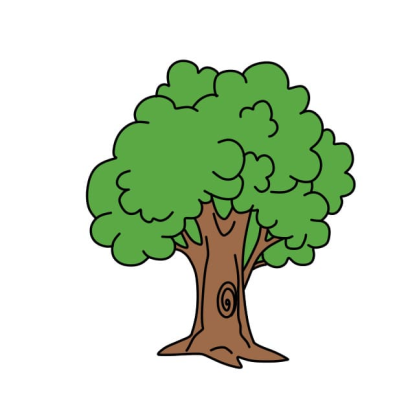 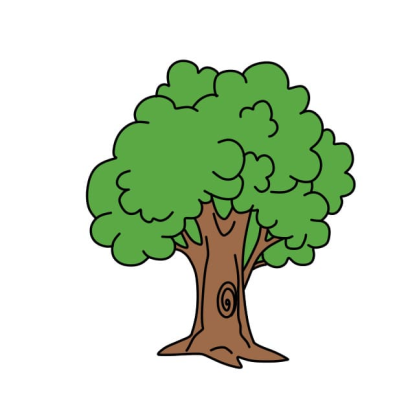 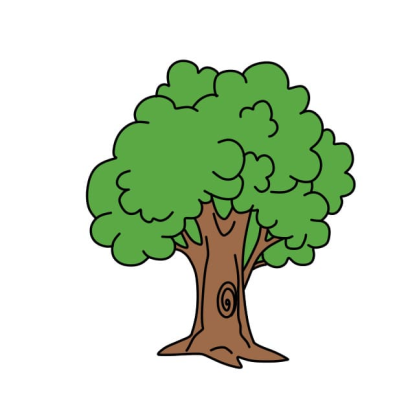 6
3
Cách 4. ( 4 và 5 )
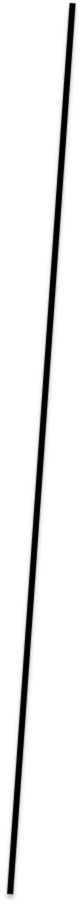 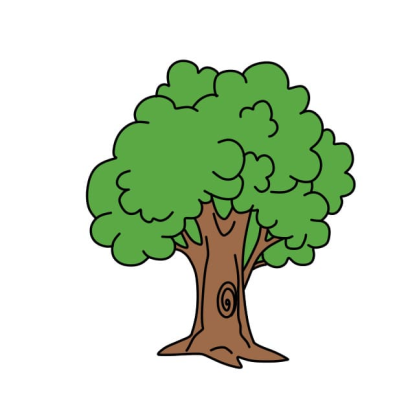 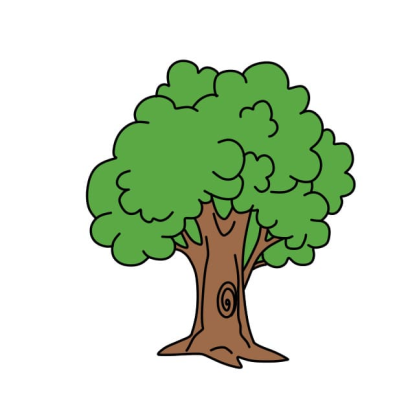 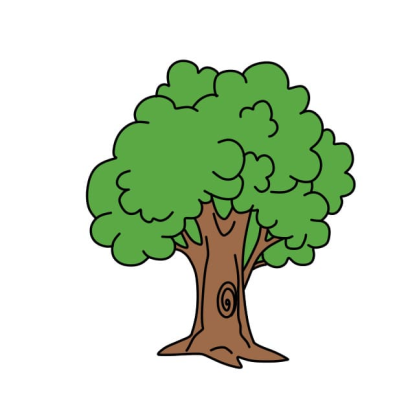 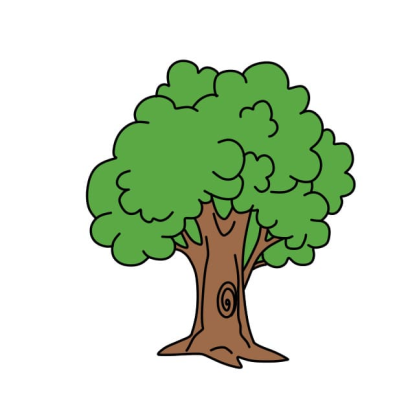 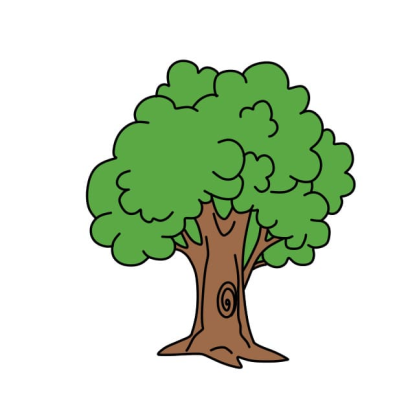 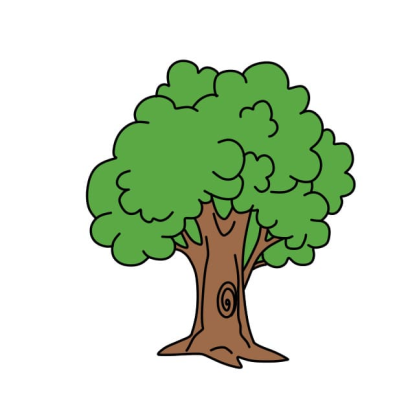 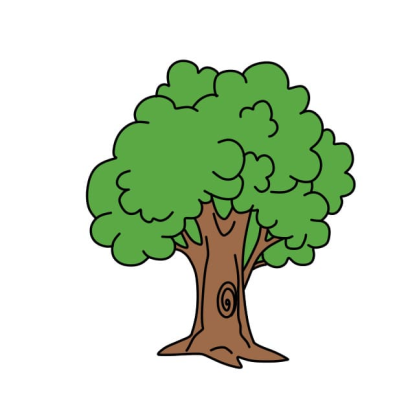 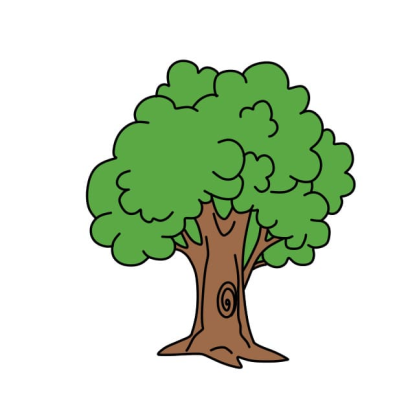 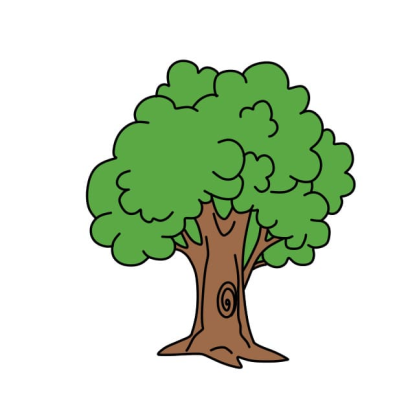 4
5
Có 4 cách tách 9 đối tượng thành 2 phần
Cách 1. ( 1 và 8 )
Cách 2. ( 2 và 7 )
Cách 3. ( 3 và 6 )
Cách 4. ( 4 và 5 )
HĐ 3: Liên hệ
Cô cho trẻ hát một bài, quan sát xung quanh lớp các nhóm con vật có số lượng 9
 và chia thành 2 phần. Đặt thẻ số tương ứng với từng phần
HĐ4: Trò chơi 1 «Thi xem đội nào nhanh»
Cho trẻ hát bài: Nhà của tôi
Kết thúc bài hát 9 trẻ về một nhà và chia làm 2 phần theo ký hiệu của nhà
9 Bạn
9 Bạn
7
2
8
1
9Bạn
9 Bạn
3
6
4
5
HĐ4: Trò chơi 2 «Bé thông minh»
Ở phần chơi này các bé sẽ tách 9 con vật thành 2 phần và gắn thẻ số tương ứng với mỗi phần theo nhóm
1
2
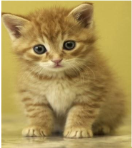 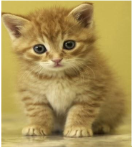 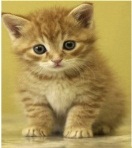 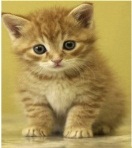 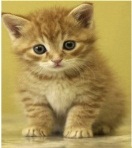 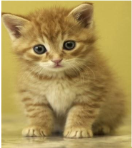 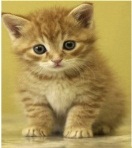 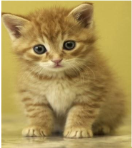 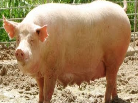 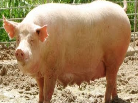 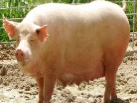 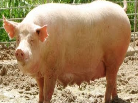 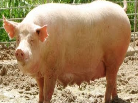 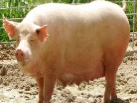 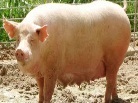 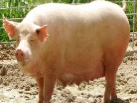 8
1
2
7
3
4
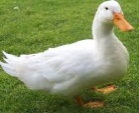 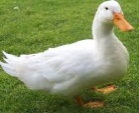 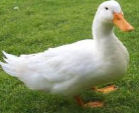 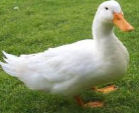 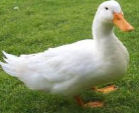 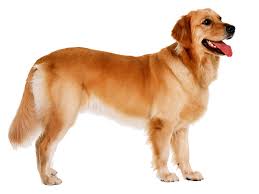 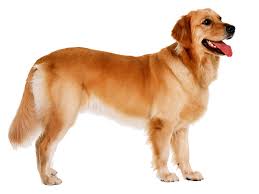 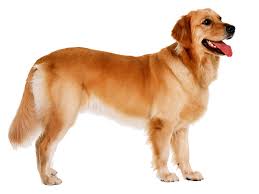 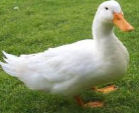 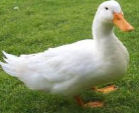 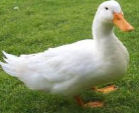 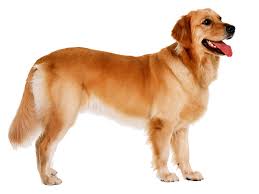 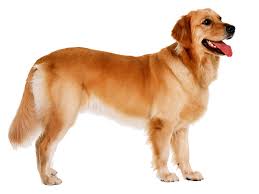 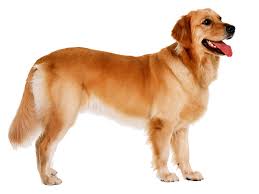 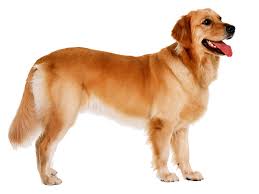 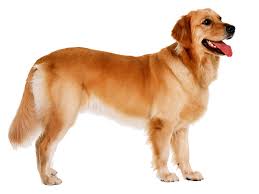 4
3
6
5
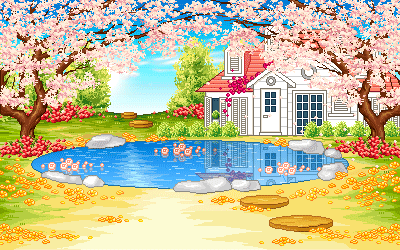 Chúc các cô mạnh khỏe - hạnh phúc
Chúc các bé chăm ngoan, học giỏi